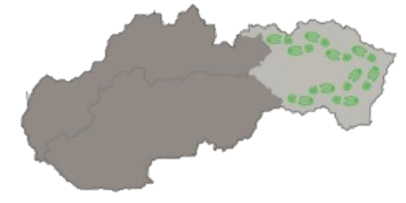 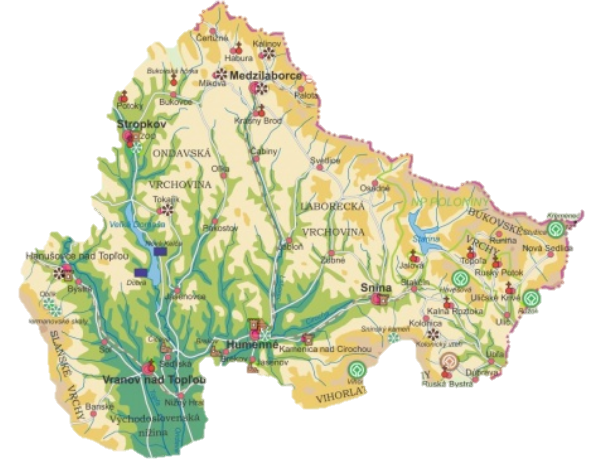 Od Hornádu po DunajecHUMENNÉ S OKOLÍM
Mgr. Ľudmila Sulačeková
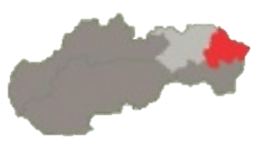 Poloha
Mesto Humenné s okolím sa rozprestiera na východe Slovenska
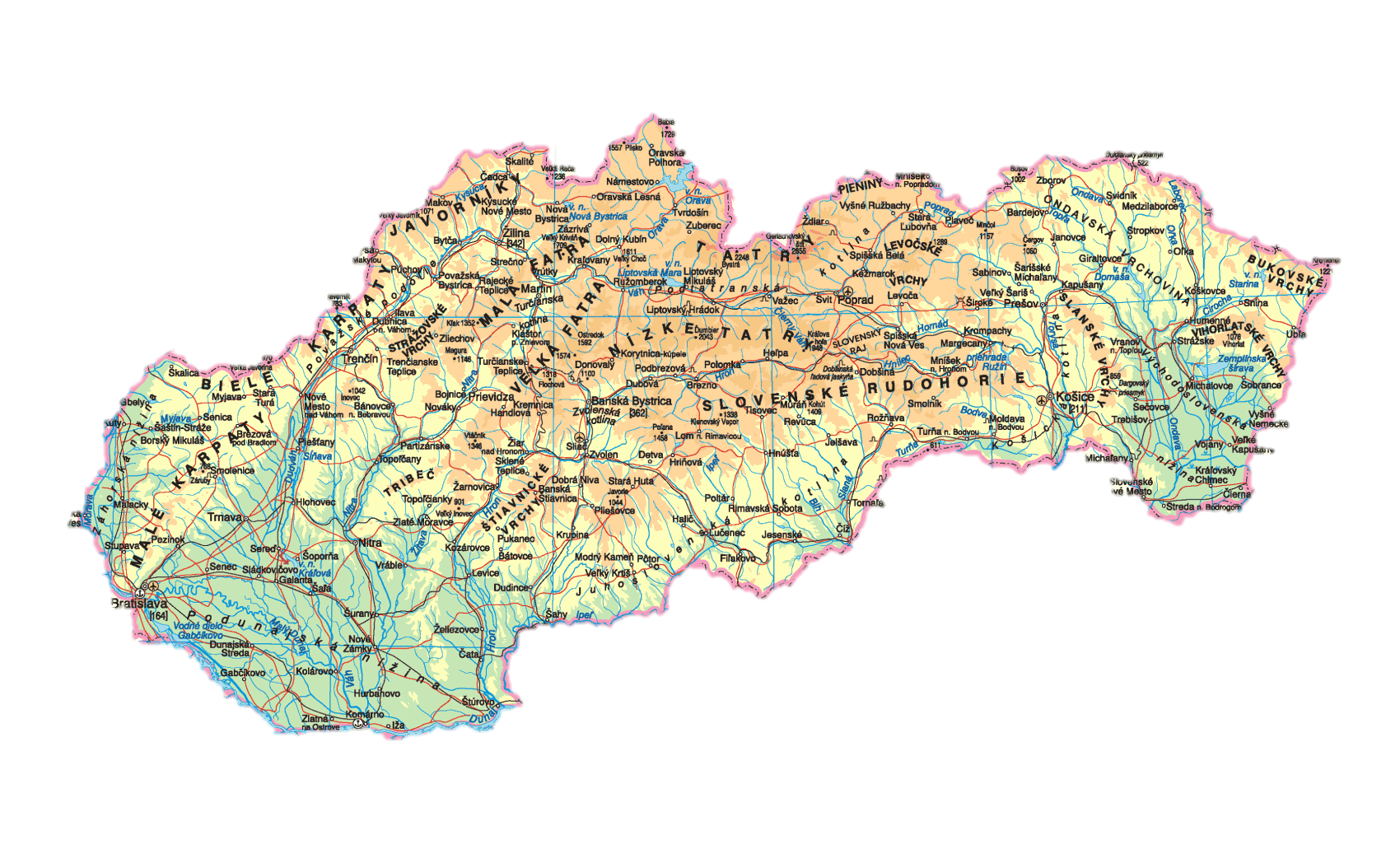 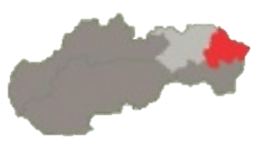 Poloha
Oblasť obklopujú:	- Slanské vrchy,
						- Vihorlatské vrchy,
						- Bukovské vrchy
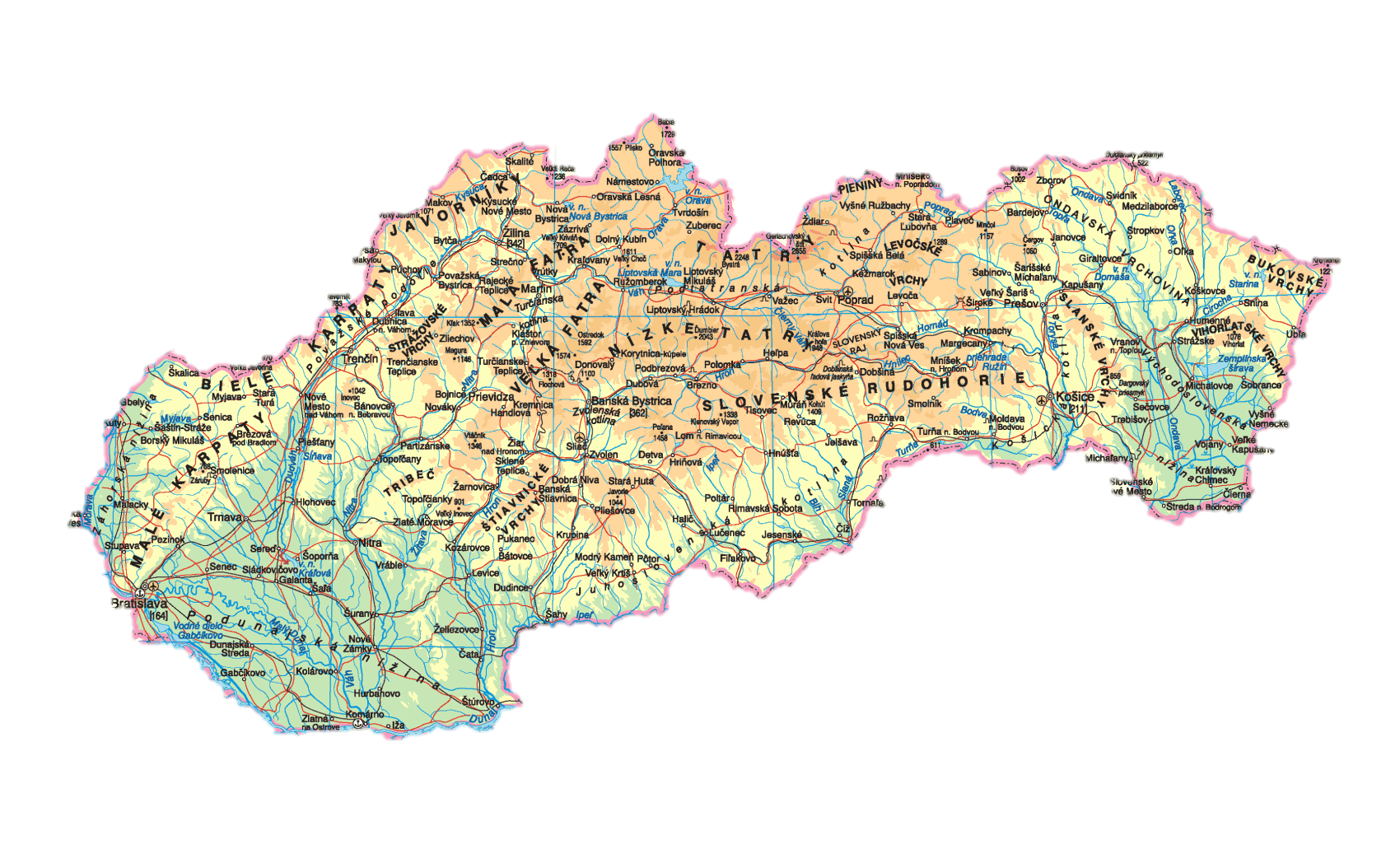 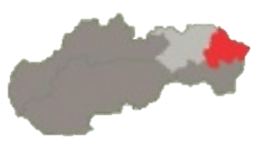 Poloha
Na juh od Humenného sa rozprestiera Východoslovenská nížina
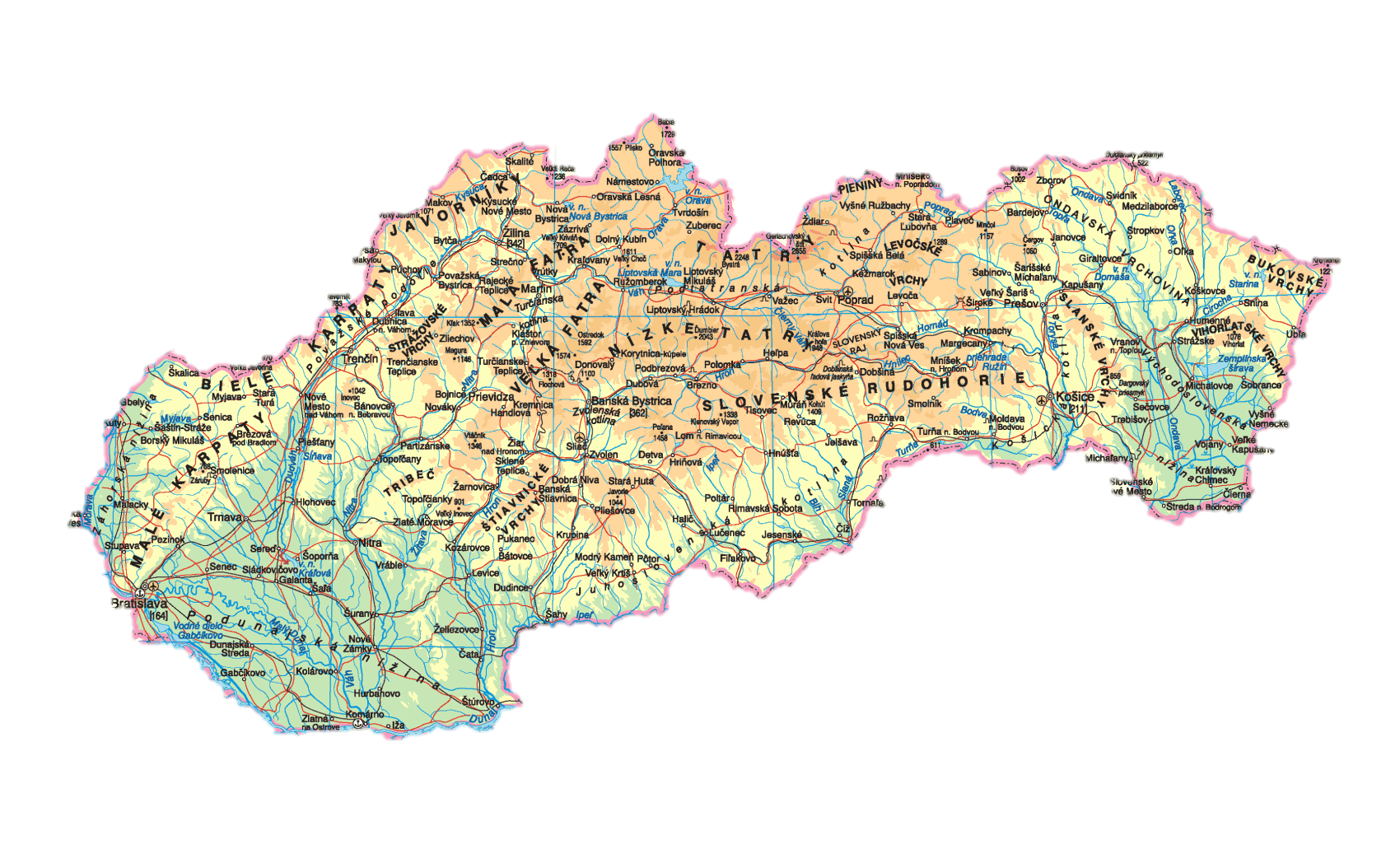 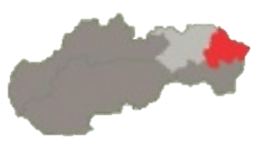 Rieky
Topľa,
Ondava,
Laborec,
Cirocha
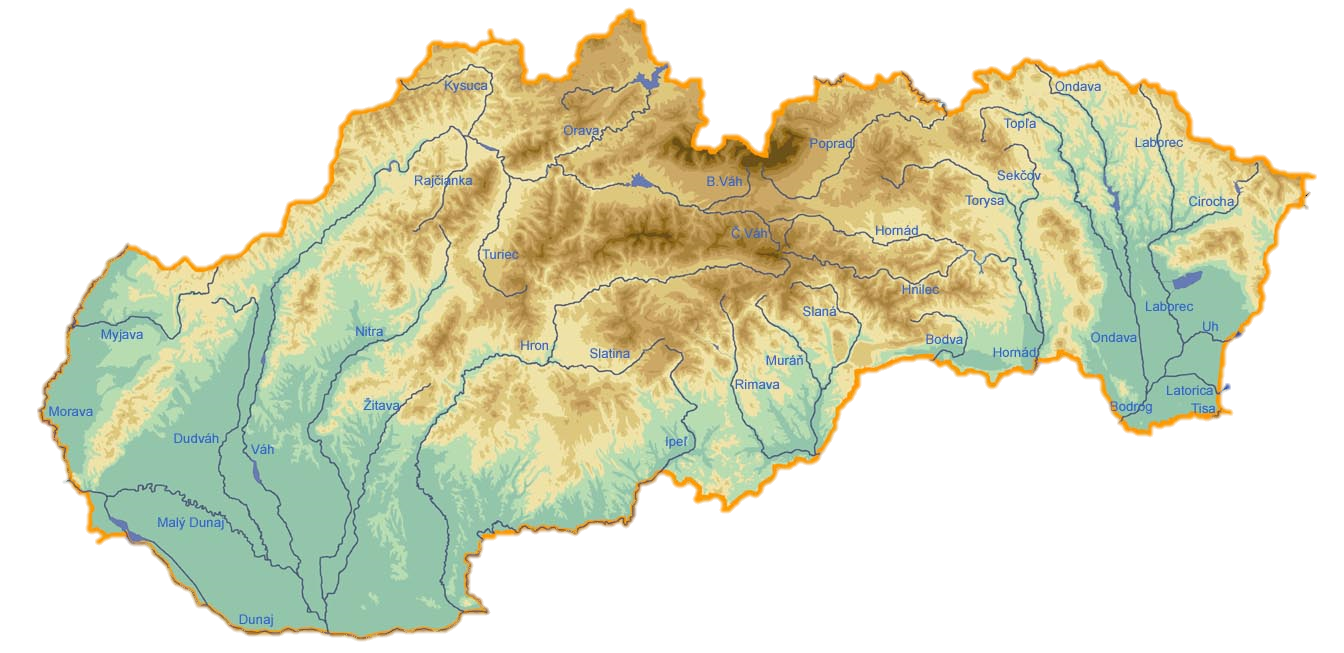 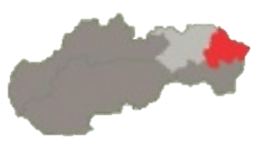 Oblasť je súčasťou regiónu
N
Í
M
P
L
E
Z
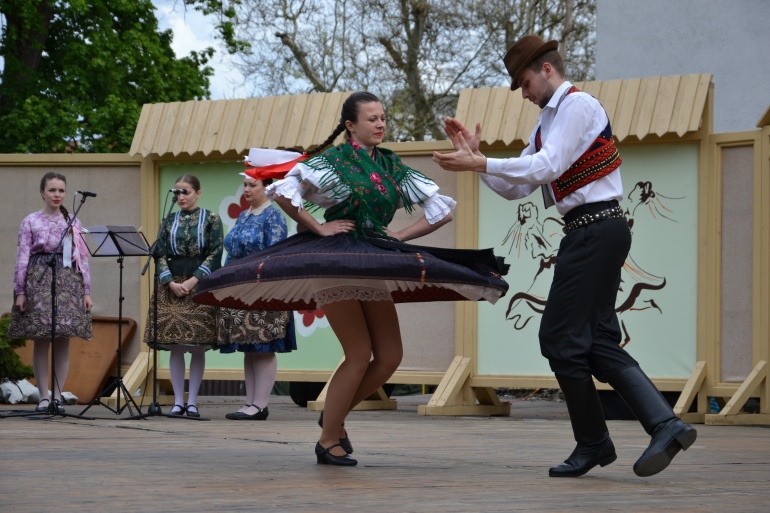 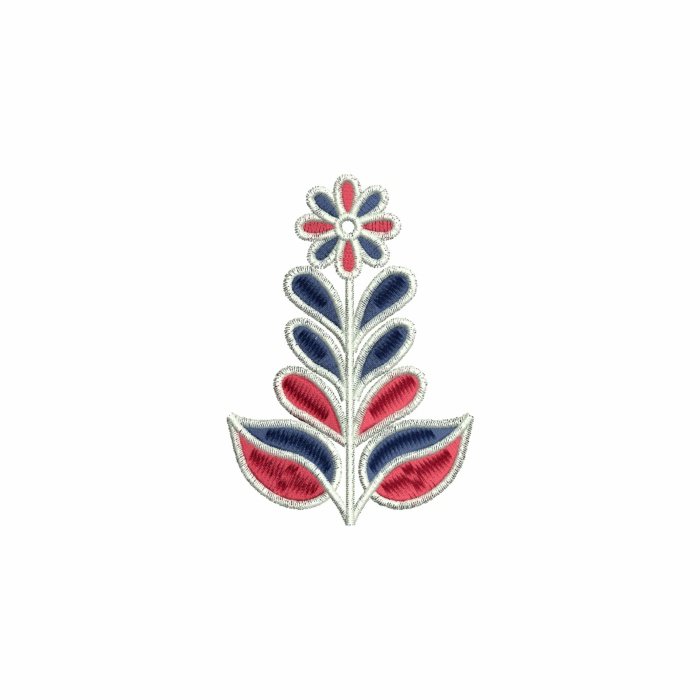 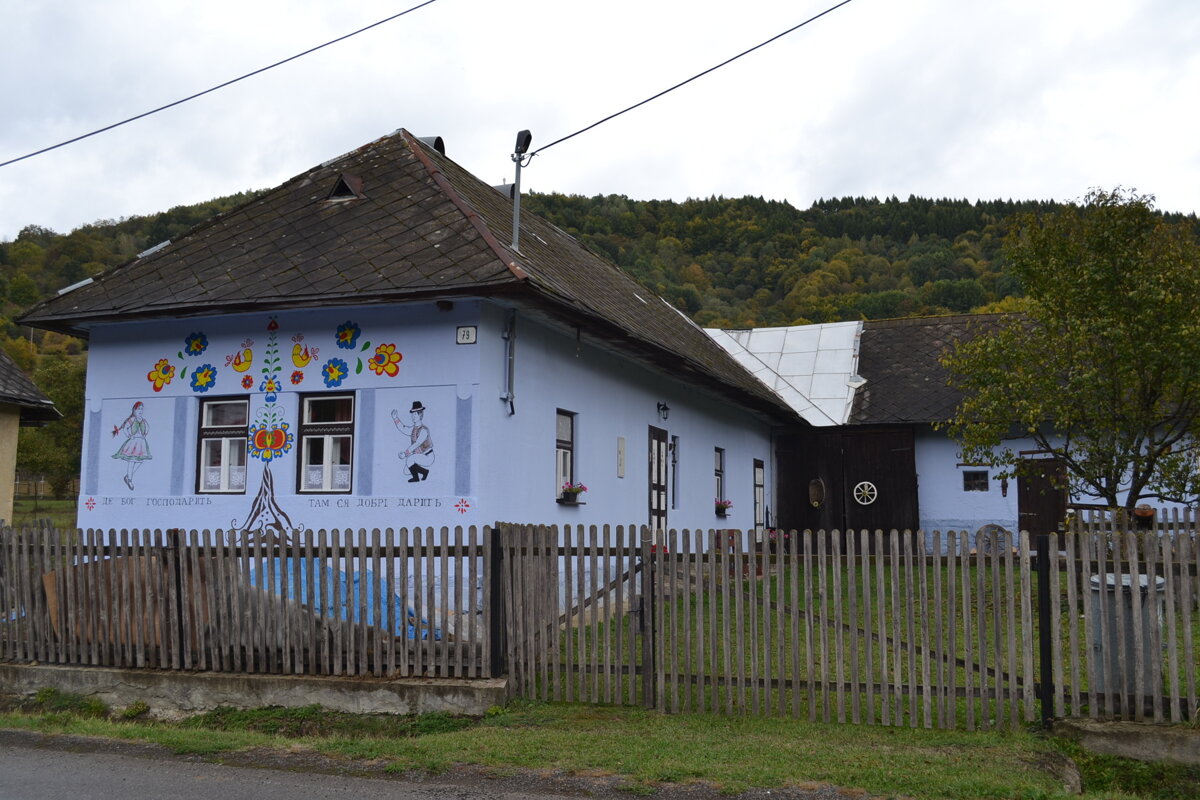 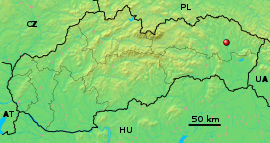 Veľká Domaša
Veľká Domaša je vodná nádrž,
leží v Ondavskej vrchovine (okres Vranov nad Topľou a Stropkov), pod ňou je nádrž Malá Domaša.
využitie: zásobáreň úžitkovej vody, rekreačne účely
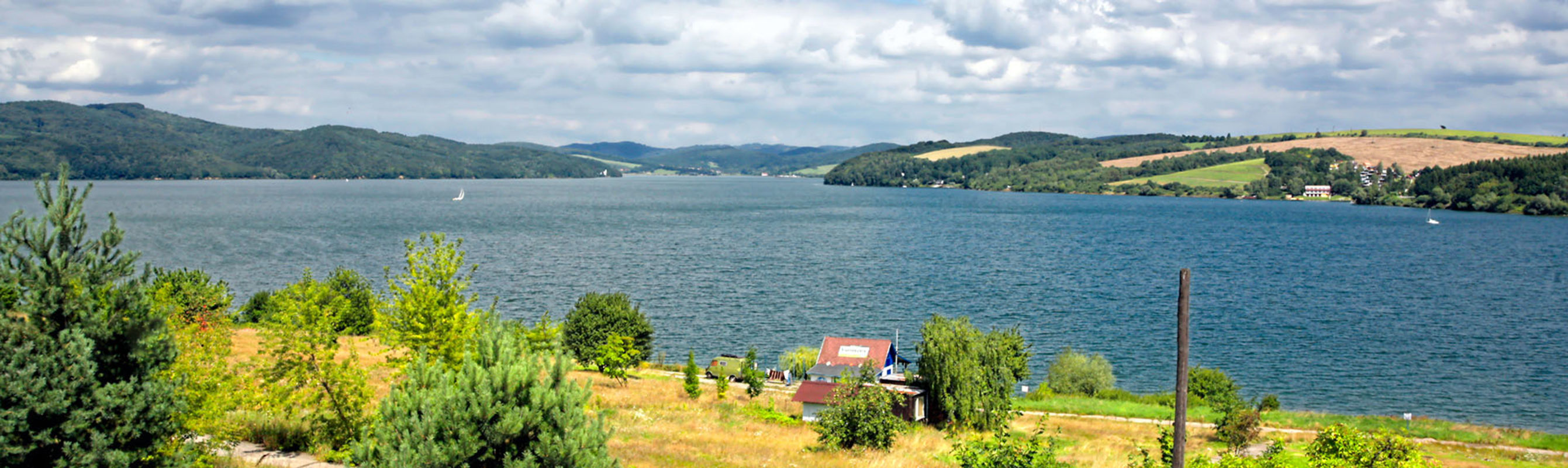 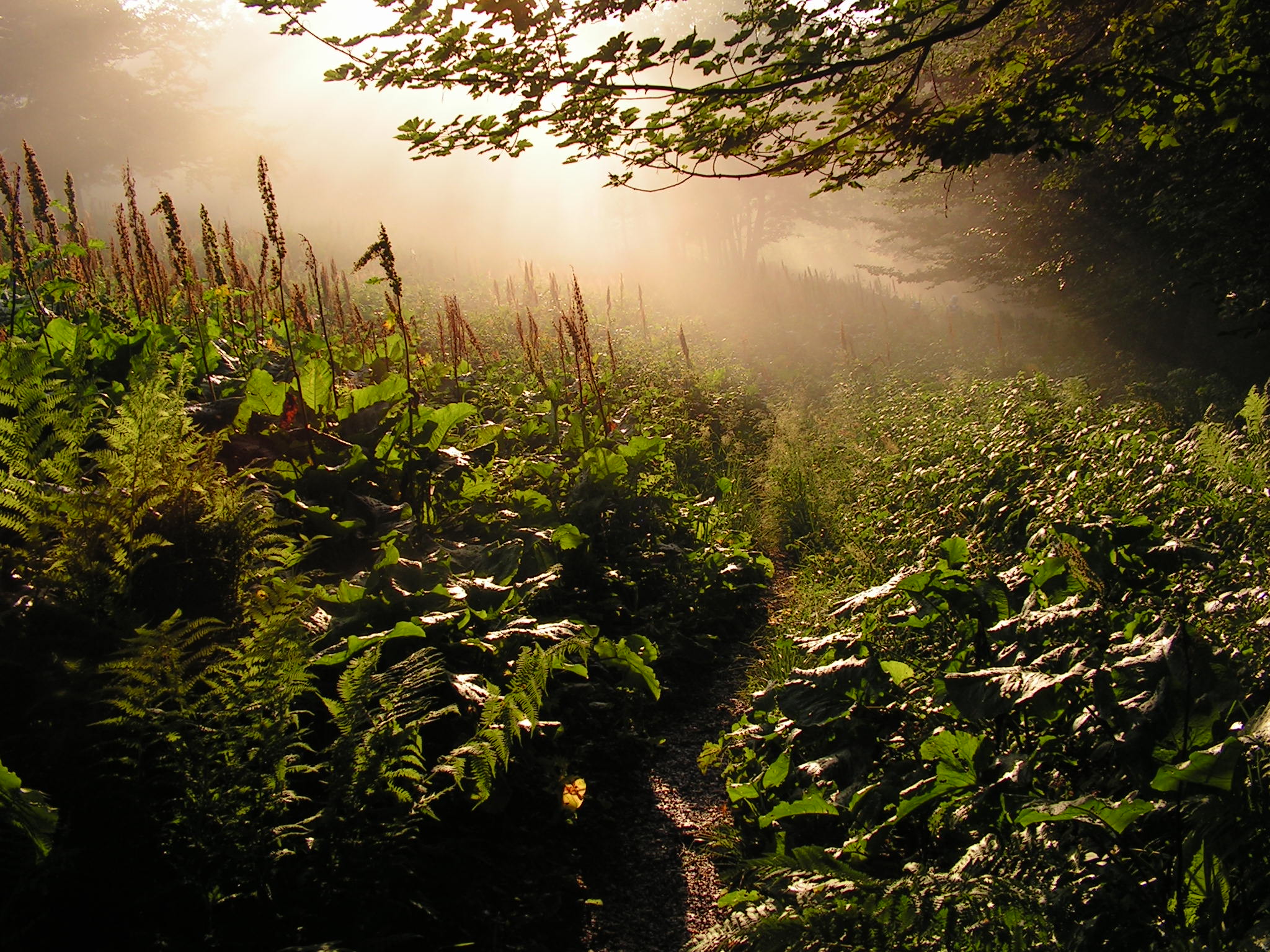 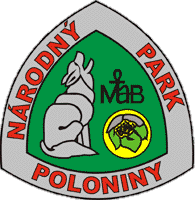 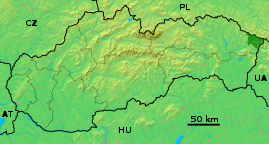 Národný park Poloniny
Poloniny sú najvýchodnejším slovenským národným parkom, 
jeho súčasťou sú Bukovské vrchy,
Kremenec – najvyšší bod národného parku (1 210 m n.m.), spája slovenskú, poľskú a ukrajinskú hranicu, 
v súčasnosti je to jediné územie na Slovensku, kde žije voľne žijúca populácia zubra hrivnatého
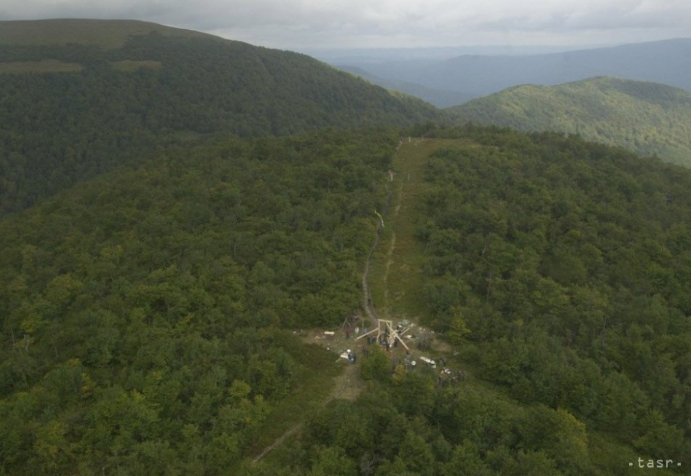 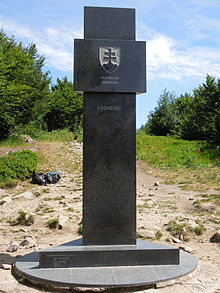 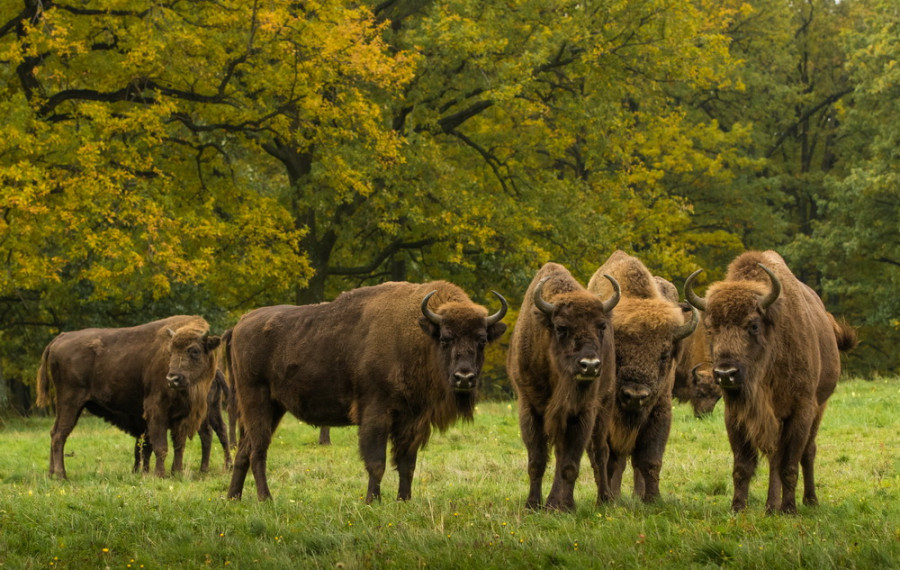 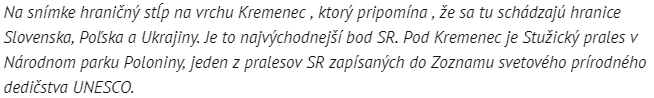 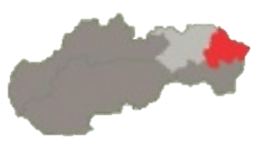 Významné obce
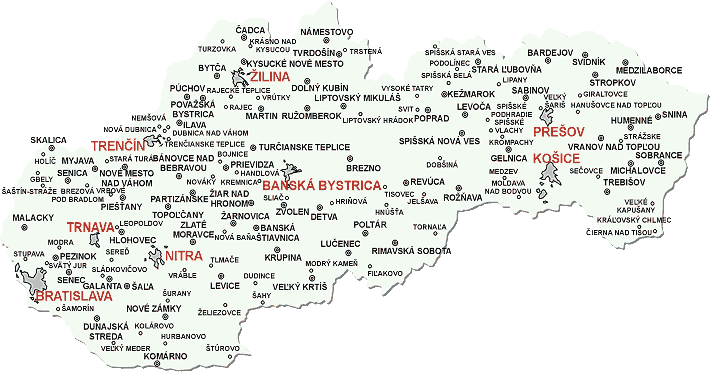 Humenné
Vranov nad Topľou
Stropkov
Medzilaborce
Snina
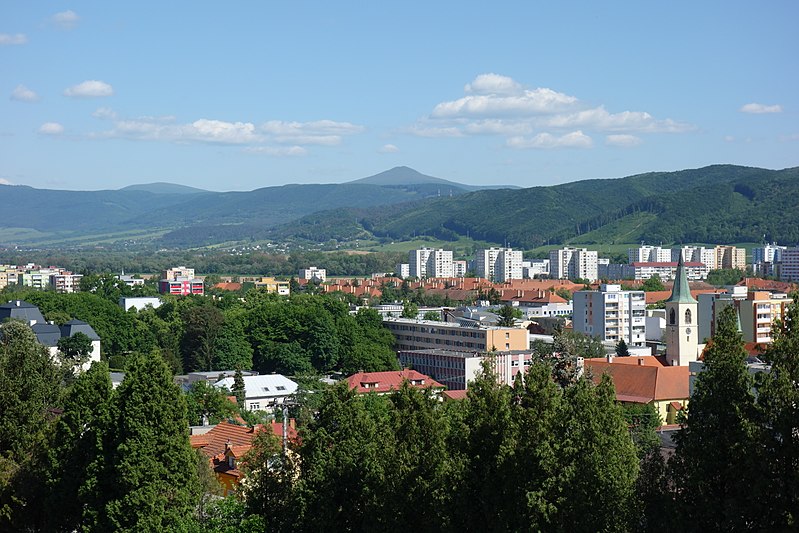 Humenné
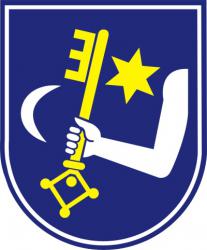 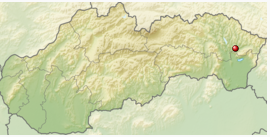 Humenné
Humenné – okresné mesto v Prešovskom kraji,
centrum Horného Zemplína,
v meste sa nachádza Vihorlatské múzeum a skanzen
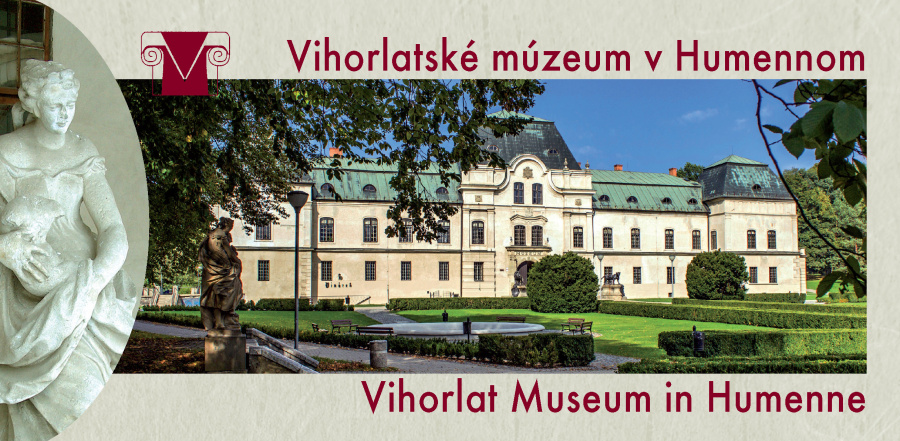 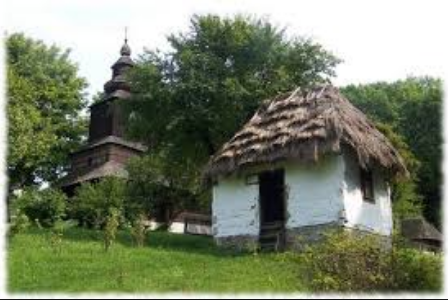 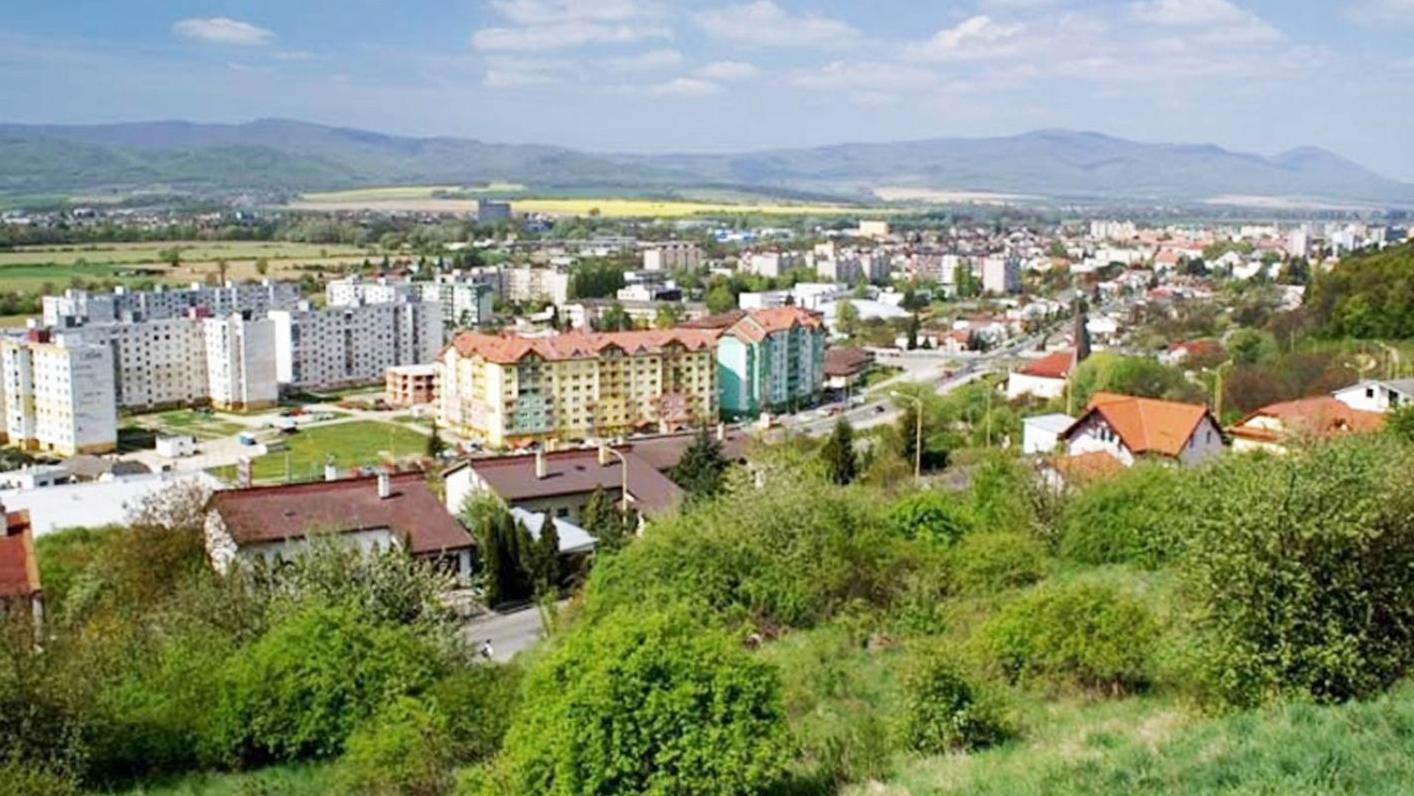 Vranov nad Topľou
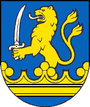 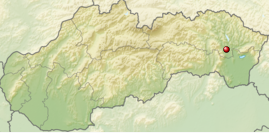 Vranov nad Topľou
Vranov nad Topľou – okresné mesto v Prešovskom kraji,
leží na rieke Topľa,
je východiskom do Slanských vrchov, turistami vyhľadávaný je najvyšší vrch pohoria – Šimonka, ktorý je tiež najvyšším bodom okresu Vranov nad Topľou,
v meste sídli významný drevospracujúci podnik (Bukóza Holding a.s.)
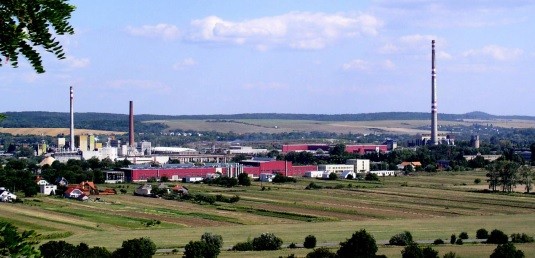 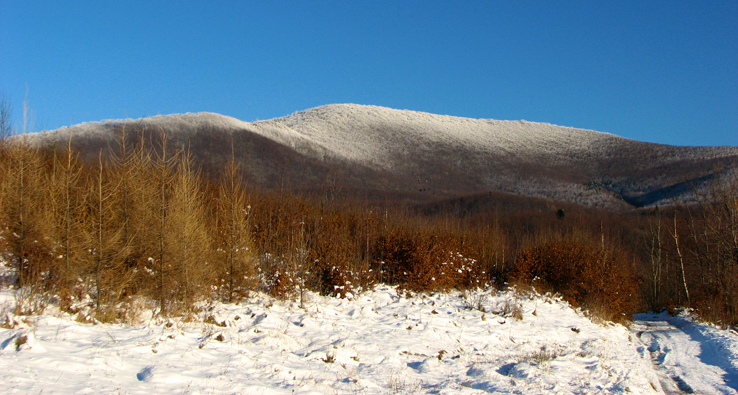 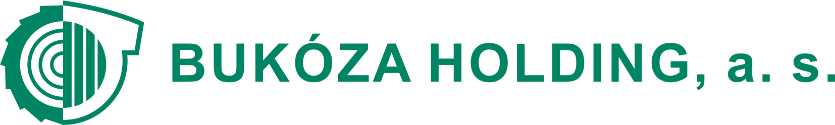 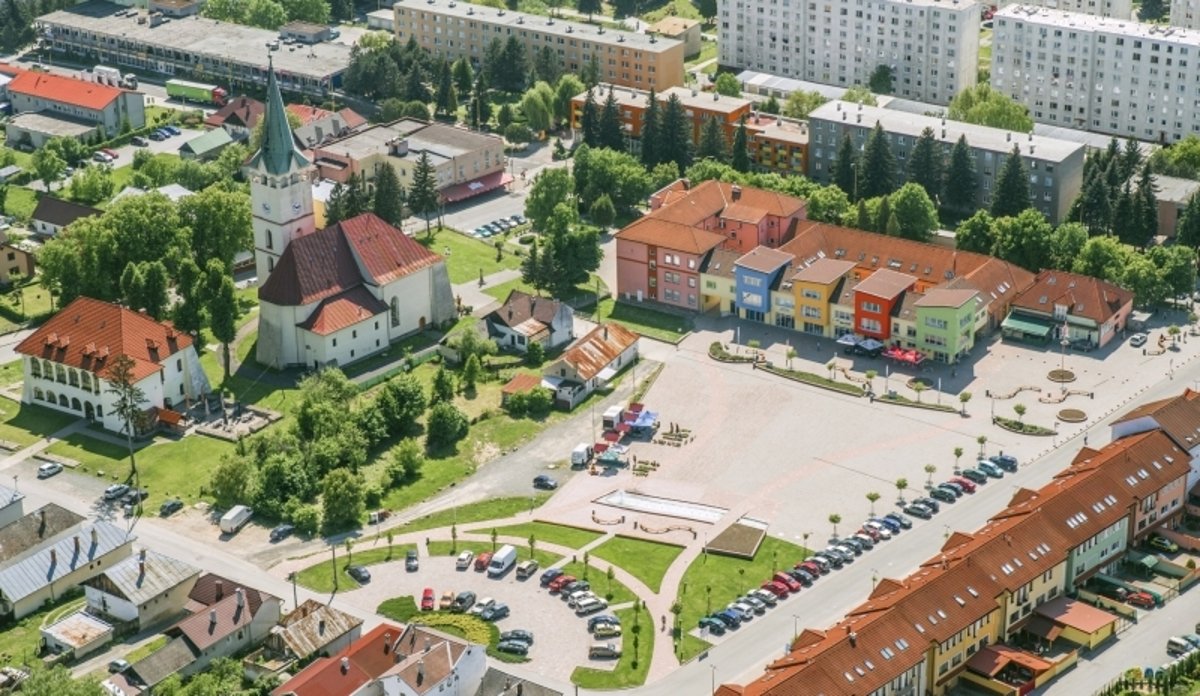 Stropkov
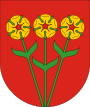 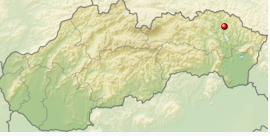 Stropkov
Stropkov – okresné mesto v Prešovskom kraji,
leží na rieke Ondava,
v meste pôsobí spoločnosť Tesla Stropkov, ktorá v súčasnosti produkuje súčasti pre automobilový priemysel a elektrotechnické výrobky (napr. vypínače, zásuvky, telefóny a bytové telefóny),
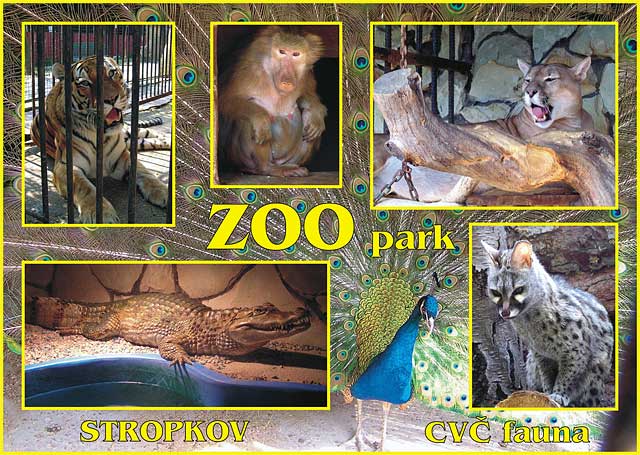 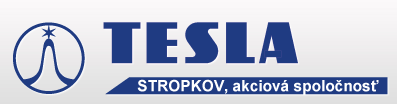 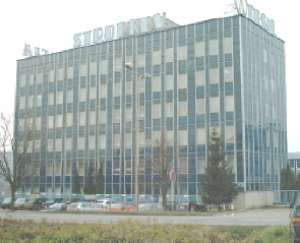 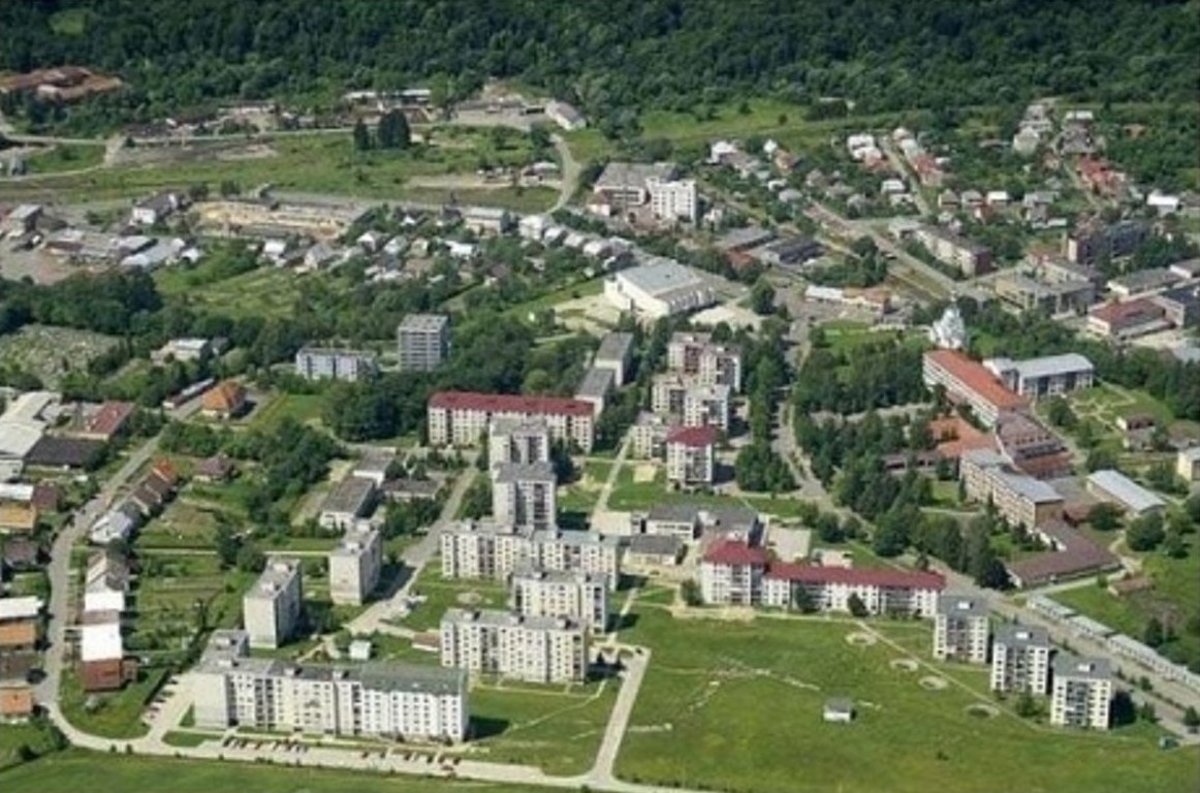 Medzilaborce
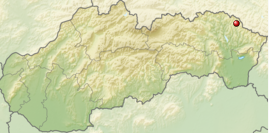 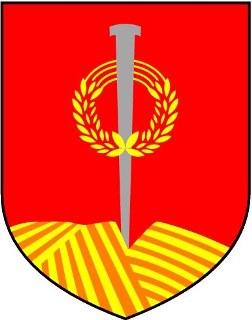 Medzilaborce
Medzilaborce – okresné mesto v Prešovskom kraji,
leží na sútoku riek Laborec a Vydranka,
najväčšiu tradíciu tu má sklársky a strojársky priemysel.
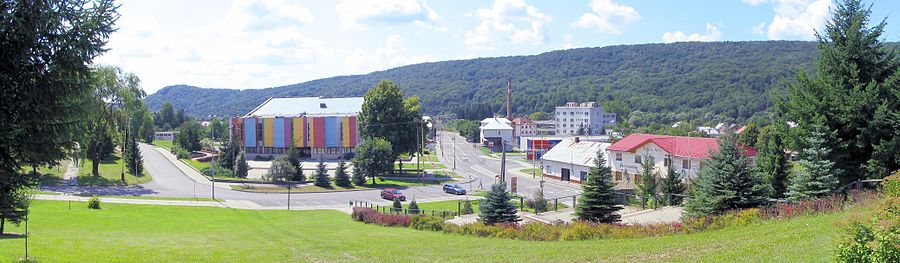 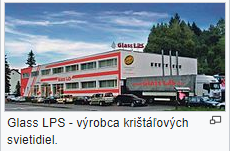 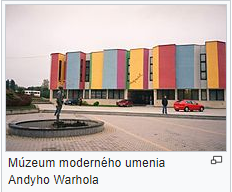 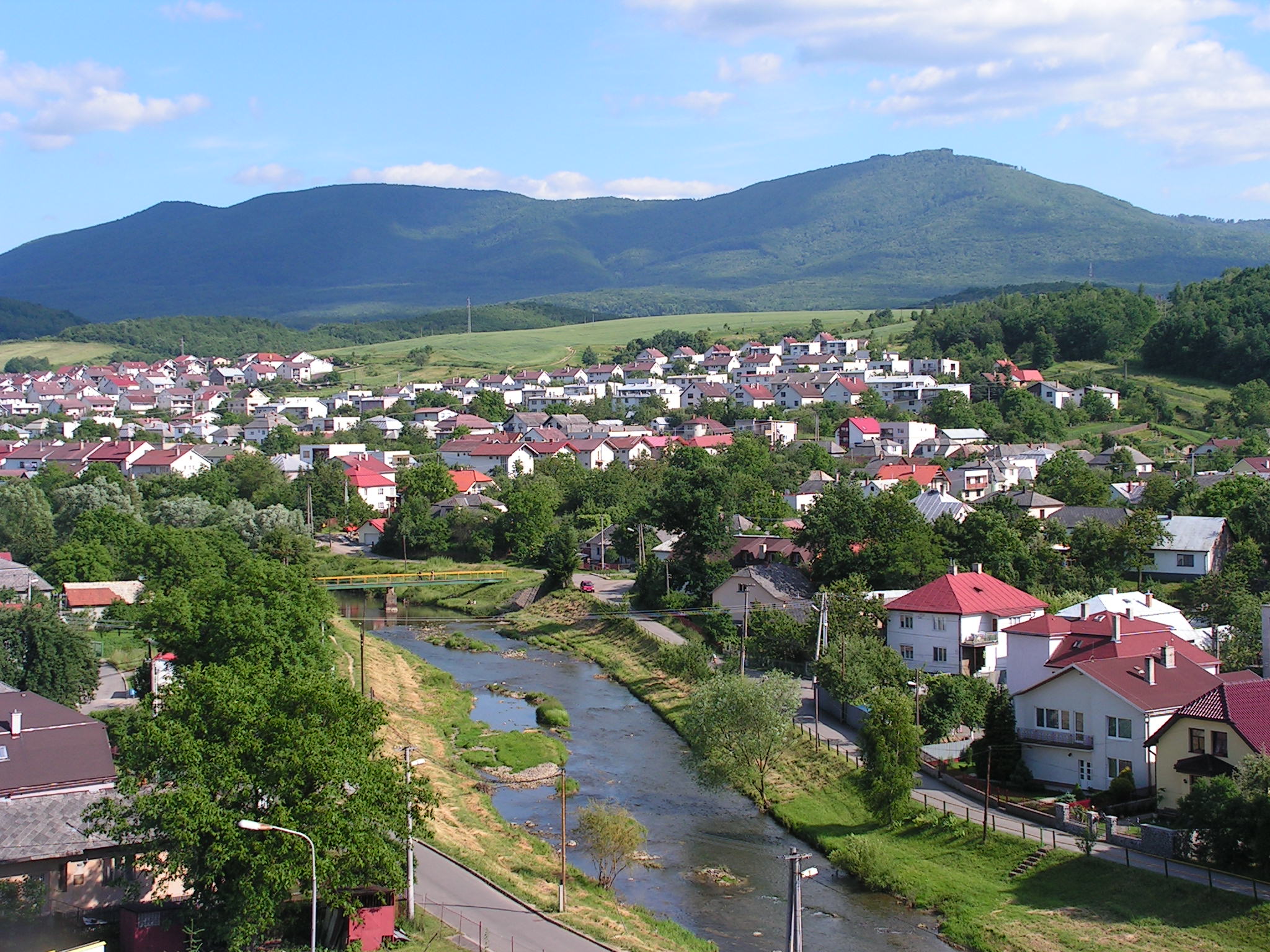 Snina
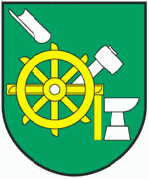 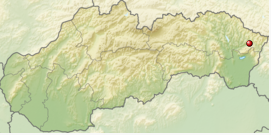 Snina
Snina – okresné mesto v Prešovskom kraji,
leží na sútoku riek Pčolinka a Cirocha,
významnou súčasťou kultúrneho diania v meste Snina je Galéria Miro (premenovaná na Galéria Andrej Smolák), ktorá je známa v Berlíne, Prahe a Bratislave. Jej zakladateľom je Dr. Miroslav Smolák. Pri príležitosti jej prvého výročia založili bratia Smolákovci v Snine tradíciu medzinárodného výtvarného festivalu.
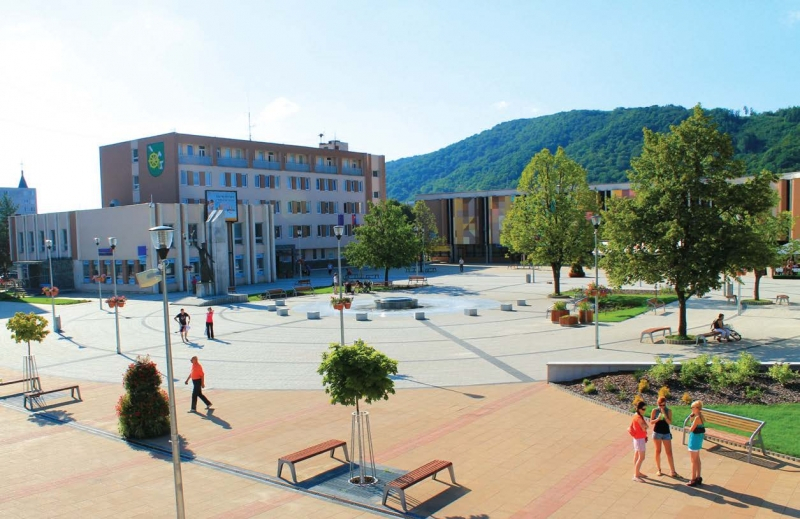 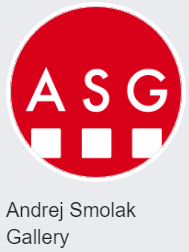 Zopakuj si
Súčasťou ktorého regiónu je mesto Humenné s okolím?
Do ktorého kraja patrí mesto Humenné s okolím?
Aké pohoria obklopujú Humenné s okolím?

Súčasťou akého národného parku sú Bukovské vrchy? 
Ako sa volá veľká vodná nádrž v okolí Humenného?
V ktorej obci v okolí Humenného sa nachádza Múzeum moderného umenia Andyho Warhola?
V ktorej obci v okolí Humenného sa nachádza Galéria Andrej Smolák?
Zemplín
Prešovský kraj
Slanské vrchy
Vihorlatské vrchy
Bukovské vrchy
Národný park Poloniny
Veľká Domaša
Medzilaborce
Snina
Na ktorom obrázku je správne označené Humenné s okolím?
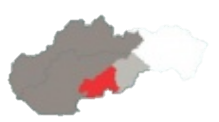 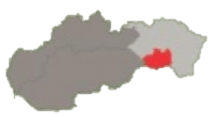 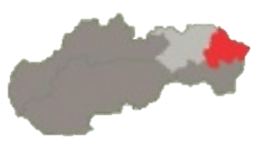 Označ na mape rieku Topľa
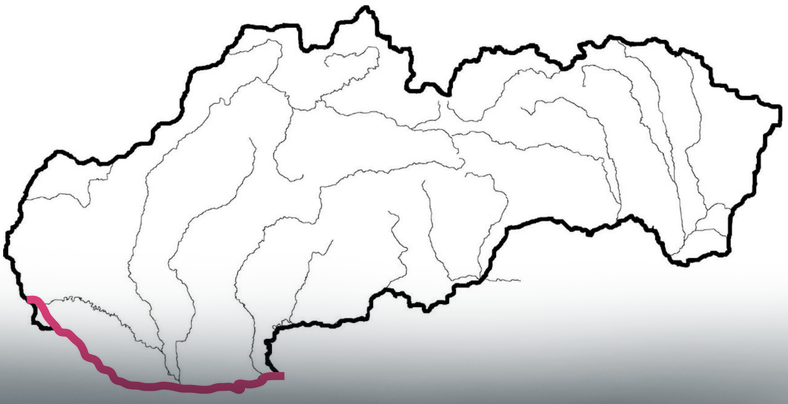 Označ na mape rieku Ondava
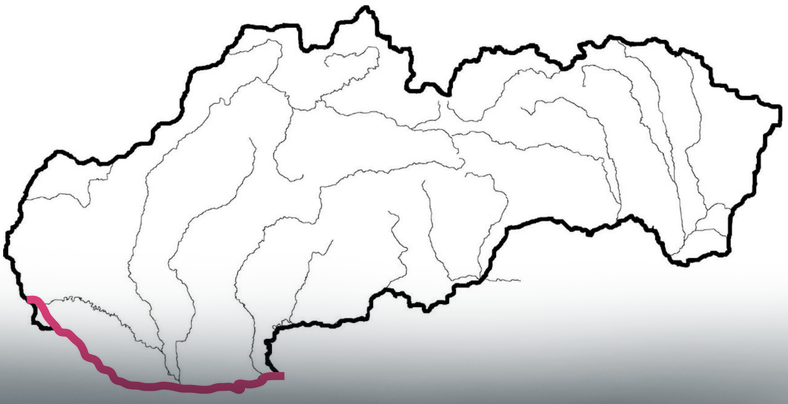 Označ na mape rieku Laborec
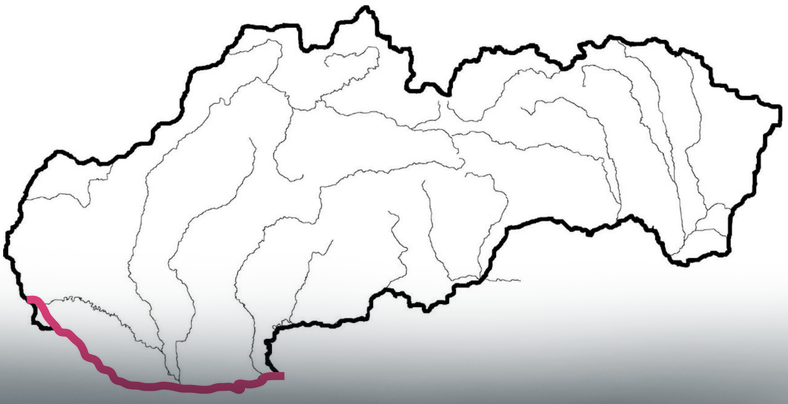 Označ na mape rieku Cirocha
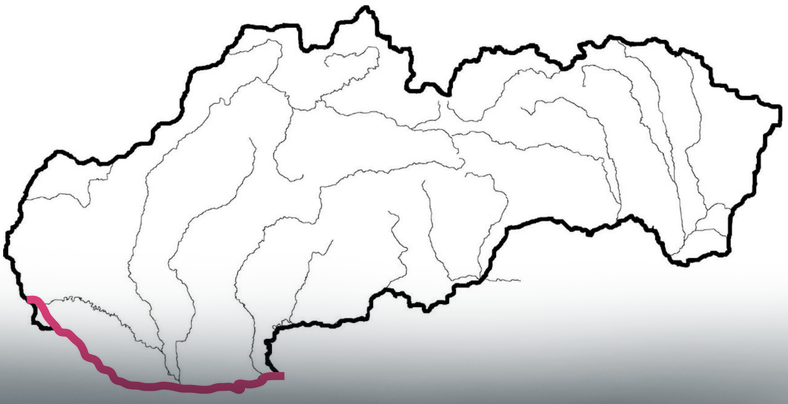 Zdroje
Dudášová, Mäsiar, Muchová: Vlastiveda pre štvrtákov
nppoloniny.sopsr.sk
http://www.teraz.sk/regiony/nova-sedlica-kremenec-unesco/147756-clanok.html
galeriaas.sk
sk.wikipedia.org
obrázky: google